Class Action lawsuits
WHAT IS A CLASS ACTION LAWSUIT?
A Class Action is a civil lawsuit brought on behalf of many people who have been harmed in a similar manner.
[Speaker Notes: ----- Meeting Notes (8/17/15 12:24) -----
Can you think of any "Class Action Lawsuits" you have heard of?
What are the details?]
CLASS ACTION LAWSUITS: THE BASICS
A number of people suffer the same or similar harm
An attorney is hired by one of the harmed individuals 
The attorney does some research and files a suit for one or more parties.  
The attorney asks that the court certify the case as a "class action" where all people in the class can get redress. 
A class action cannot be prosecuted unless at least one person harmed by the conduct is willing to serve as a class representative (Lead Plaintiff).
HOW DOES A CLASS BECOME CERTIFIED BY THE COURT?
To have the case certified, the Lead Plaintiff and class action attorneys must show that the case meets several criteria: 
There is a legal claim against the defendant(s). 
There is a significantly large group of people who have been injured in a similar way and the cases of members of the class involve similar issues of fact and law as the case of the Lead Plaintiff(s). 	
Class certification might be denied, for example, if people have suffered different kinds of side effects from a defective drug. The differences in injury would require different evidence for many class members. 
The Lead Plaintiff is typical of the class members and has a reasonable plan and the ability to adequately represent the class. 
The Lead Plaintiff must also have no conflict with other class members.
ONCE THE CASE IS CERTIFIED...
The court will direct that NOTICE be given to all parties having a similar claim for the duration of a particular time period.  
They are to be notified so that they may be informed and have input into the case.  
This means that all class members are supposed to have equal input, rights to any money awards, remedies ordered by the court, and so forth. 
There are often several notices mailed to class members over the course of the case. 
The first notice is to allow all harmed parties to have equal input in the case AND  to allow a harmed person the option to "opt-out."
WHAT DOES IT MEAN TO “OPT OUT”?
If a party "opts out," they have no further standing in the case. 
They can forget the whole matter OR bring an action on their own behalf BUT neither option gives them right to any damages won in the original case. 
If a party does NOT "opt out," they are generally deemed to be a party to the case, they are bound by the settlement, and are prohibited in taking any further action on the matter.
[Speaker Notes: ----- Meeting Notes (8/17/15 12:24) -----
Can you think of any instances in which it would be beneficial to opt out of a Class Action Lawsuit?]
WHAT IF YOU DON’T GET NOTICE?
If you don't get notice and have no idea of what is going on – TOO BAD!   
The court normally is required to direct that only the "best notice practical under the circumstances " be given . This typically requires notice by mail or sometimes publication.
WHAT HAPPENS NEXT?
At some point in time, the parties will either reach an agreement, which is presented to the court for its approval as to fairness, OR the case is tried before the court and the judge renders a decision.
[Speaker Notes: ----- Meeting Notes (8/17/15 09:49) -----
Why are settlemets typically reached in Class Action Lawsuits?
-Lawyer fees 
-Time
-Media Exposure
-Amount of $ the companies have]
JUSTICE FOR ALL?
If the DEFENDANT WINS, the plaintiffs (class members) get nothing and are precluded from further action on the same complaint. 
If the PLAINTIFFS WIN, the judge assesses damages, orders the company to make a restitution payment, and orders notice be given where claim to the "pot" can be made.
NOTE: MOST class action lawsuits are settled by agreement by the parties and approved as fair and equitable by the court.
HOW IS RECOVERY DIVIDED?
The court decides how to divide any recovery at the end of a class action suit. 
The attorneys are awarded costs and fees, often calculated as a percentage of the entire recovery, the Lead Plaintiff(s) receive an amount partly determined by their participation in the lawsuit, and the rest of the recovery is divided among the class members.
HOW LONG DO CLASS ACTION LAWSUITS TAKE?
The typical class action case takes approximately two to four years from the time the initial complaint is filed until it is concluded.
[Speaker Notes: ----- Meeting Notes (8/17/15 09:49) -----
Why do you think these cases take 2 to 4 years to try?
What are some things that have to be done to prove guilt in these cases?]
CLASS ACTION LAWSUITS:A FEW EXAMPLES
Pacific Gas & Electric (1993)
CLAIM: 
A class action lawsuit was filed alleging that the electric company was aware of the fact that harmful chemicals were being used in production, which were seeping into the ground water and contaminating the water supply. 
This caused Hinkley residents to become ill, suffer from various forms of cancer, and suffer from a variety of fertility problems.
RESULT: 
The court ruled in favor of the Hinkley citizens and the energy company was forced to pay out millions of dollars to victims. 
$295 million was reportedly set aside for about 1,100 people (which worked out to about $268,000 per person).
This case was the inspiration for the 2000 major motion picture Erin Brockovich, starring Julia Roberts.
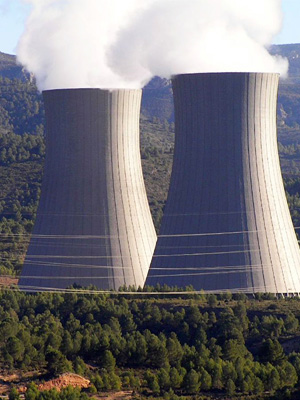 Eveleth Mines (1984)
CLAIM: 
Jenson vs. Eveleth Mines was a 1984 landmark class action sexual harassment suit. 
In 1974 the U.S. government forced steel companies to allocate over 20% of their jobs to women and minorities - this led to alleged widespread abuses and sexual harassment of women working in the mines.
RESULT: 
The court ruled in favor of the women who brought the case against the mining company. 
The case later became the inspiration for the 2005 major motion picture North Country, starring Charlize Theron.
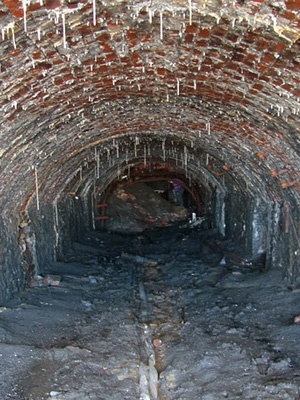 Anderson vs. Cryovac(1982)
CLAIM: 
Woburn, Mass., a city with an unusually high incidence of leukemia in the 1980s, eventually filed suit against a company accused of contamination. 
The company supposedly contaminated the city's drinking water supply with carcinogens.
RESULT: 
A multi-million dollar settlement was reached on behalf of Woburn residents
This case became the basis for a 1998 major motion picture, A Civil Action, starring Robert Duvall and John Travolta.
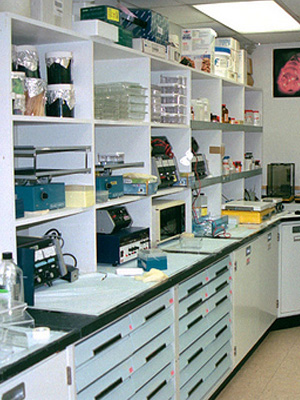 Fen-Phen (1999)
CLAIM: 
In September 1997, the FDA removed "Fen-Phen" diet drugs from the U.S. marketplace in response to signs of serious heart complications connected to the drug's use. 
It wasn't long before a class action lawsuit was organized and brought against the drug's manufacturer.
RESULT: 
On October 7, 1999, American Home Products Corporation (now Wyeth) agreed to a class action settlement valued at approximately $4.75 billion to pay the claims of patients injured.
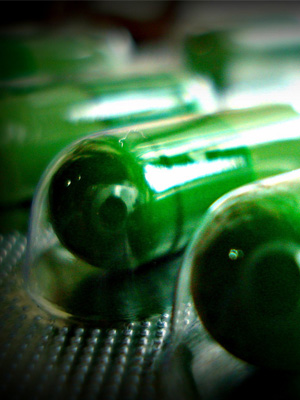 Facebook (2009)
CLAIM: 
Beacon was an advertising program launched in November 2007 which allowed the transmission of consumer-related information between partner retailers, Facebook, and Facebook friends. 
Some users took issue with the program and the lawyers were called in... Beacon has been seen as invasive of users' privacy by publishing information about specific purchases and other activities.
RESULT: 
The company settled the class action suit in September of 2009, agreeing to establish a privacy foundation funded with $9.5 million. Beacon is also no longer in operation.
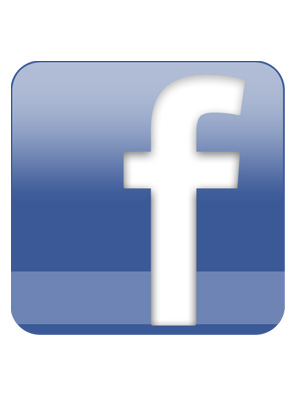 Reactions?
Questions?
JUSTICE FOR THE LITTLE GUY
Bringing a claim in Small Claims Court
SMALL CLAIMS COURT: WHO CAN BE SUED?
Any individual, business, partnership, or corporation may bring a small claims suit for recovery of money only for an amount up to $5,000.
[Speaker Notes: ----- Meeting Notes (8/17/15 10:06) -----
What would be some examples of small claims?]
TYPICAL CASES
Typical cases involve, but are not limited to: 
Auto accidents
Property damage
Landlord/tenant disputes 
Collection of personal debts
HOW LONG DO I HAVE TO FILE?
Time limits range from one (1) to ten (10) years.
[Speaker Notes: ----- Meeting Notes (8/17/15 10:06) -----
Why is there such a difference in the statute of limitations for these cases?
-What type of cases would have a longer statute of limitations?
-Shorters SOL?]
WHAT DOES IT COST?
You must pay the court clerk a filing fee at the time the suit is filed. 
The filing fee ranges between $14 to $29 depending on whether the county you file the lawsuit in supports a dispute resolution center. 
If you win your case, you are entitled to recover your costs of filing and service fees.
HOW DO I GET STARTED?
First you will prepare a Notice of Small Claim form that is provided by the clerk of the court. 
You are required to sign the Notice in the presence of the clerk, unless otherwise instructed by the court. 
On the Notice form a hearing date, trial date, or response date will be entered by the clerk. 
It is the plaintiff's responsibility to accurately identify the defendant, provide a proper address and, if possible, provide a phone number.
SERVING THE NOTICE
The Notice of Small Claim must be served on the defendant not less than ten (10) days before the first hearing. 
A return of service, or mail return receipt bearing the defendant's signature, must be filed at or before the time of the first hearing. 
You cannot personally serve the claim.
The Parties Present Their Cases
Attorneys and paralegals are EXCLUDED from appearing or participating with the plaintiff or defendant in a small claims suit unless the judge grants permission. 
You may, however, consult an attorney before you go to court or after.
PREPARING FOR TRIAL
To prepare for the trial, collect all papers, photographs, receipts, estimates, canceled checks, or other documents that concern the case. 
It may be helpful to write down ahead of time the facts of the case in the order that they occurred. This will help you to organize your thoughts and to make a clear presentation of your story to the judge. 
It is also a good idea to sit through a small claims court session before the date of your hearing. This will give you first-hand information about the way small claim cases are heard.
THE TRIAL
Your case will be heard by a District Court Judge, Commissioner or judge pro-tem. 
A commissioner has all the responsibilities and powers of a judge. 
A judge pro-tem is an attorney who is hired to fill in for judicial vacations and sick leave. 
Each party will have a chance to tell their side of the story. 
The judge may decide the case at the time of the hearing or mail it to the parties later.
IF YOU WANT TO APPEAL THE DECISION...
The party who files a claim or counterclaim cannot appeal unless the amount claimed exceeds $1,000. 
No party may appeal a judgment where the amount claimed is less than $250. 
An appeal must be filed within 30 days of the entry of the judgment and all required fees must be paid at that time.
Questions?
ACTIVITY
Use technology to look up any class action lawsuit.
-Name of the case
-What the plantiff is claiming
-Details of the case
-Has there been a judgement?
	-if so, what it was
	-was it a settlement?
-What damages/amount is seeked by plantiff?
-What is your overall opinion of the case (if you were the judge/jury how would you rule on the case? Explain why you feel this way)
Class action Lawsuit Group Activity
[Speaker Notes: What are some of the cases you found?
Did they all involve big corporations/businesses?
Can you justify the plantiffs case?  Or was it frivolous?]